六年级上册
分数混合运算（三）
WWW.PPT818.COM
情境导入
九月比八月节约了
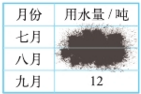 你从中能读出哪些数学信息？
本节目标
1、会用方程表达分数混合运算问题中的等量关系，并解决相应的实际问题中的等量关系，并解决相应的实际问题，发展分析和解决问题的能力。
2、进一步培养对解题结果进行检验和解释的习惯。
解：设公鸡      只。

  +       =120

           =120

          =100
自主学习反馈
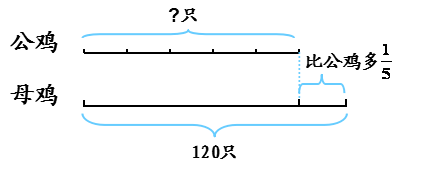 1.看图列式
自主学习反馈
2.星光小学举办“变废为宝，美化校园”作品大赛，六年级上交作品160件，比五年级多    。
本次活动五年级上交作品多少件？
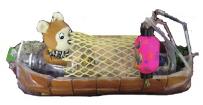 解：设本次活动五年级上交作品x件。
答：本次活动五年级上交作品140件。
自主学习反馈
3、讨论：如何用方程表达分数运算问题中的等量关系。
探究新知
探究一：
九月比八月节约了
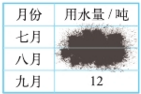 八月的用水量多，九月的少。
能不能找一下等量关系，用方程来解决这个问题？
九月比八月节约了
探究新知
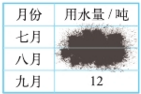 九月比八月节约了
探究二：
？吨
八月
九月
12吨
九月比八月节约了
探究新知
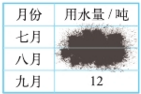 九月比八月节约了
探究二：
？吨
八月
九月
12吨
探究新知
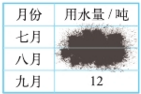 探究三：
九月比八月节约了
解：设八月用水x吨。
答：八月用水14吨。
探究新知
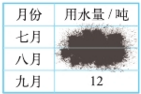 探究三：
九月比八月节约了
解：设八月用水x吨。
答：八月用水14吨。
知识运用
猎豹是陆地上跑得最快的动物，每秒大约跑31米，比小汽车的速度快      。小汽车每秒约行驶多少米？
解：设小汽车每秒行x米。
答：小汽车每秒行20米。
知识运用
猎豹是陆地上跑得最快的动物，每秒大约跑31米，比小汽车的速度快      。小汽车每秒约行驶多少米？
解：设小汽车每秒行x米。
答：小汽车每秒行20米。
随堂检测
1、光明小学六年级有95人，比五年级人数少    ，五年级有多少人？
（1）找到题中的等量关系，画一画，说一说。
95人
六年级
五年级
少
？人
随堂检测
1、光明小学六年级有95人，比五年级人数少    ，五年级有多少人？
（2）列出方程进行解答。
解：设五年级有x人。
答：五年级有114人。
随堂检测
2、看图列式计算。
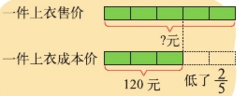 解：设这件上衣的售价是x元。
答：这件上衣的售价是200元。
随堂检测
3、解方程。
解：
解：
解：
随堂检测
3、解方程。
解：
解：
解：
随堂检测
4、东湖小区今年拥有电脑的家庭有120户，比去年增加了     ，东湖小区去年拥有电脑的家庭有多少户？下面哪幅图正确表达了题目的意思？
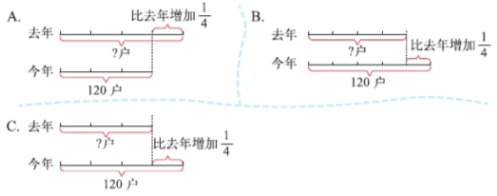 B正确表达了题目的意思。
随堂检测
5、学校举行手工制作作品大奖赛，共收到手工作品240件。
（1）把下表填写完整。
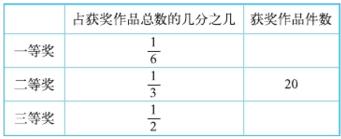 10
30
随堂检测
5、学校举行手工制作作品大奖赛，共收到手工作品240件。
（2）获奖作品占收到的作品总数的几分之几？
答：获奖作品占收到的作品总数的     。
随堂检测
6、有一项工程要铺设一条电缆线，第一周铺设了全长的      ，第二周铺设了全长的     ，还剩220千米没有铺，这条电缆线全长有多少千米？
解：设这条电缆线全长有x千米。
答：这条电缆线全长有400千米。
本课小结
分数混合运算（三）
列方程解答分数实际问题的解题步骤：
1.画线段图，分析数量关系。
2. 列等量关系式。
3.列式解答，进行检验。
01
列方程解答分数实际问题的关键要找准标准量。
02
列方程解答分数实际问题的解题时，可以用多种方法进行解答。
03
作业布置
1、课本29页第6题。
2、预习课本第30、31页，说说你所学过的分数混合运算的有关知识。